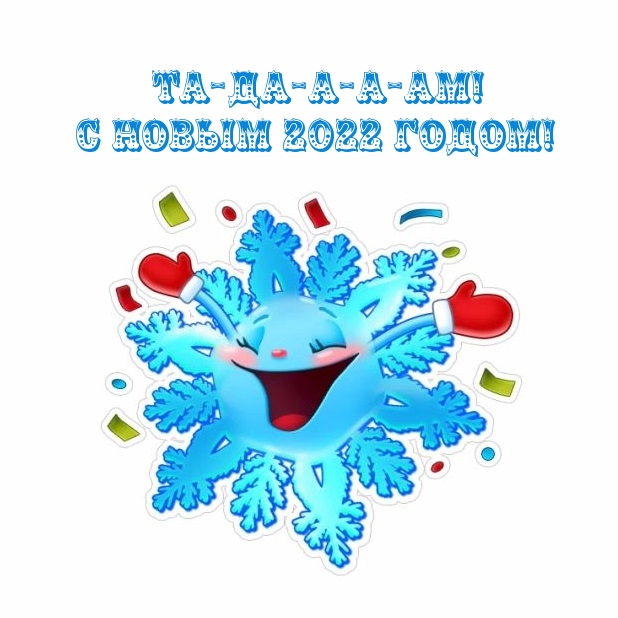 Новогодний утренник «Капризулька»
Вторая младшая группа           Воспитатели:Н.П.Антипина      Ю.В.Измайлова                               Музыкальный работник : Н.С.Буянова
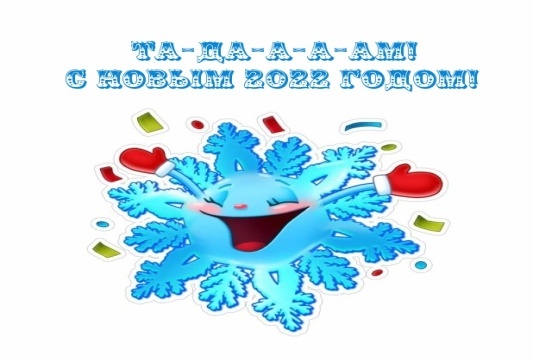 Ты такая непоседа!Ведь пришла ты раньше деда !
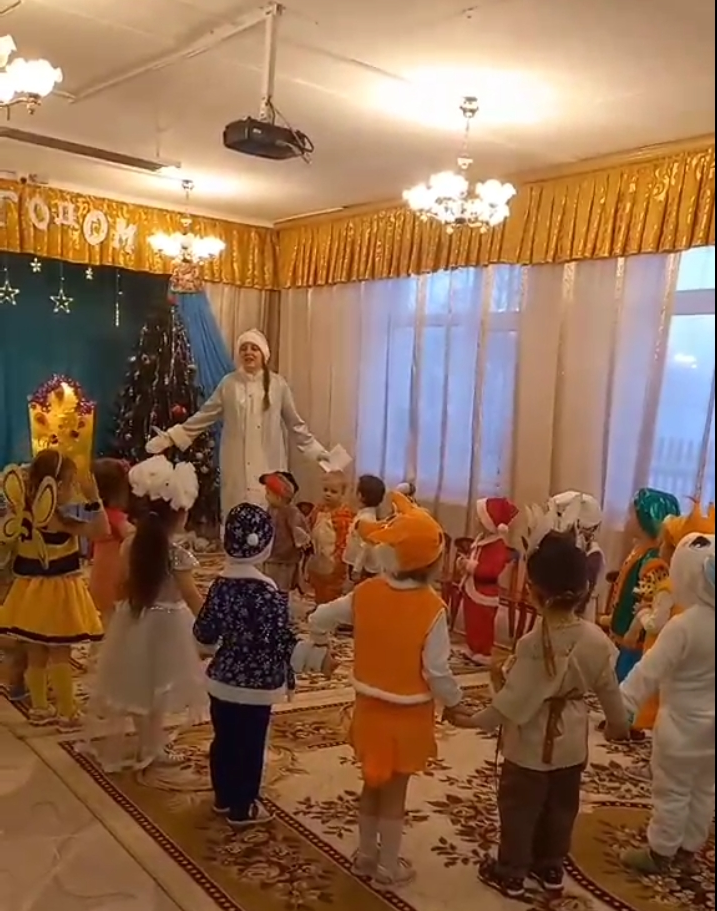 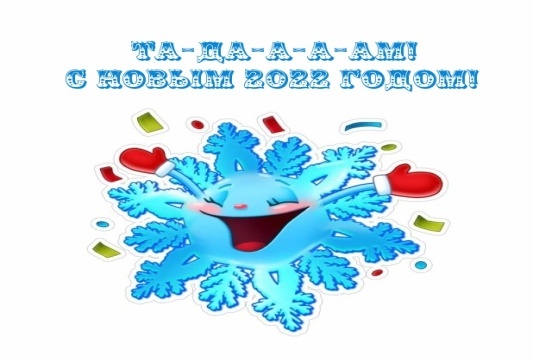 Весело, весело встретим Новый год!
В гости к нам пришла «Капризулька» , чтобы праздник отменить.
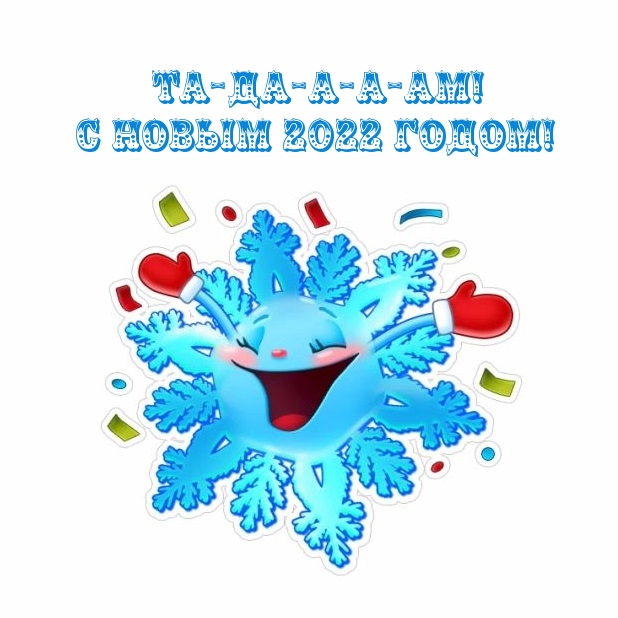 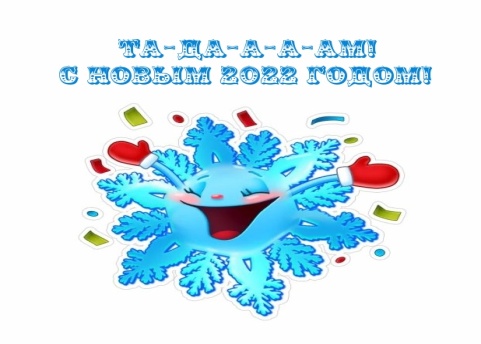 К нам на елку ой! Ой! Ой!   Дед мороз пришел живой !
Ах , как весело у вас! Дружно пустимся все в пляс!
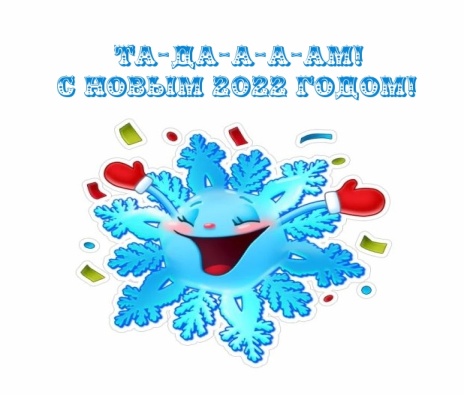 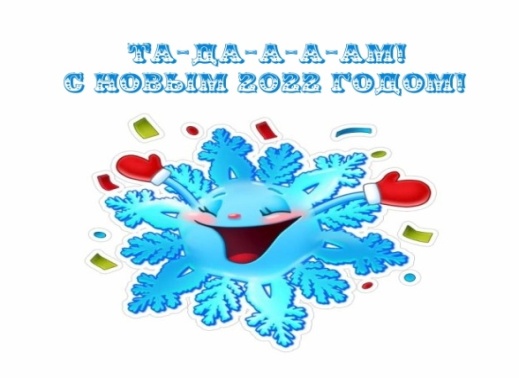 С Новым годом !